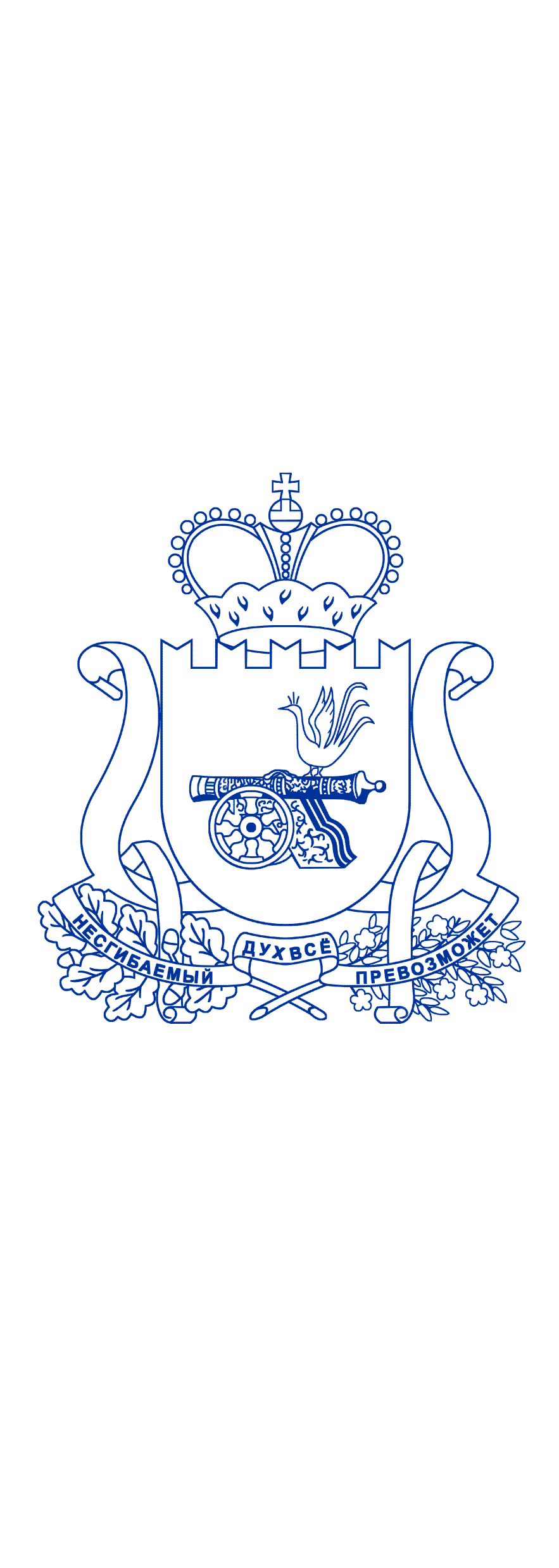 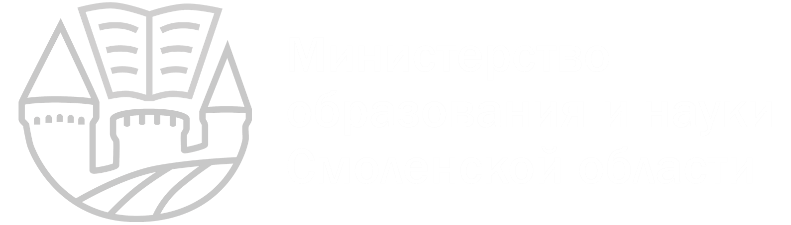 Об осуществлении переданных 
Российской Федерацией полномочий в сфере образования департаментом по надзору и контролю в сфере образования Министерства 
в 2023 году. 
Стратегические направления работы в 2024 году



Директор Департамента  
Лариса Вацлавовна Фокина
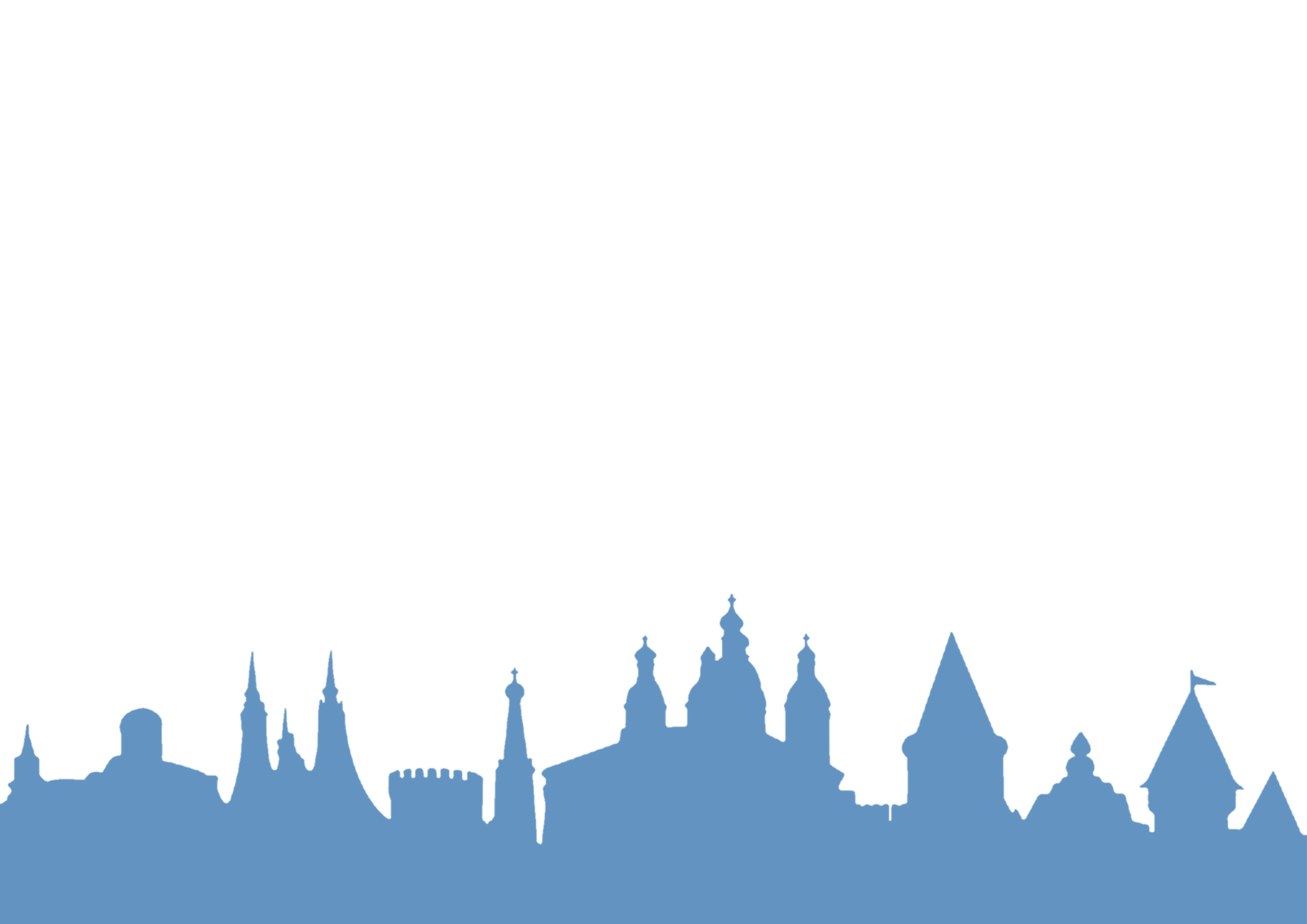 22 февраля 2024 г.
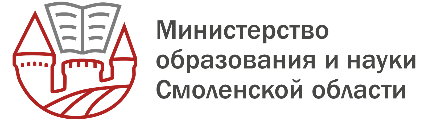 edu67.ru
ДЕПАРТАМЕНТ ПО НАДЗОРУ И КОНТРОЛЮ В СФЕРЕ ОБРАЗОВАНИЯ
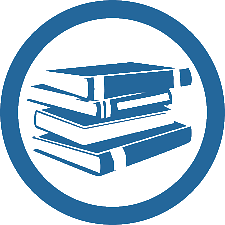 ВЫПОЛНЕНИЕ ЗАДАЧ, ПОСТАВЛЕННЫХ ПЕРЕД ДЕПАТАМЕНТОМ НА 2023 ГОД
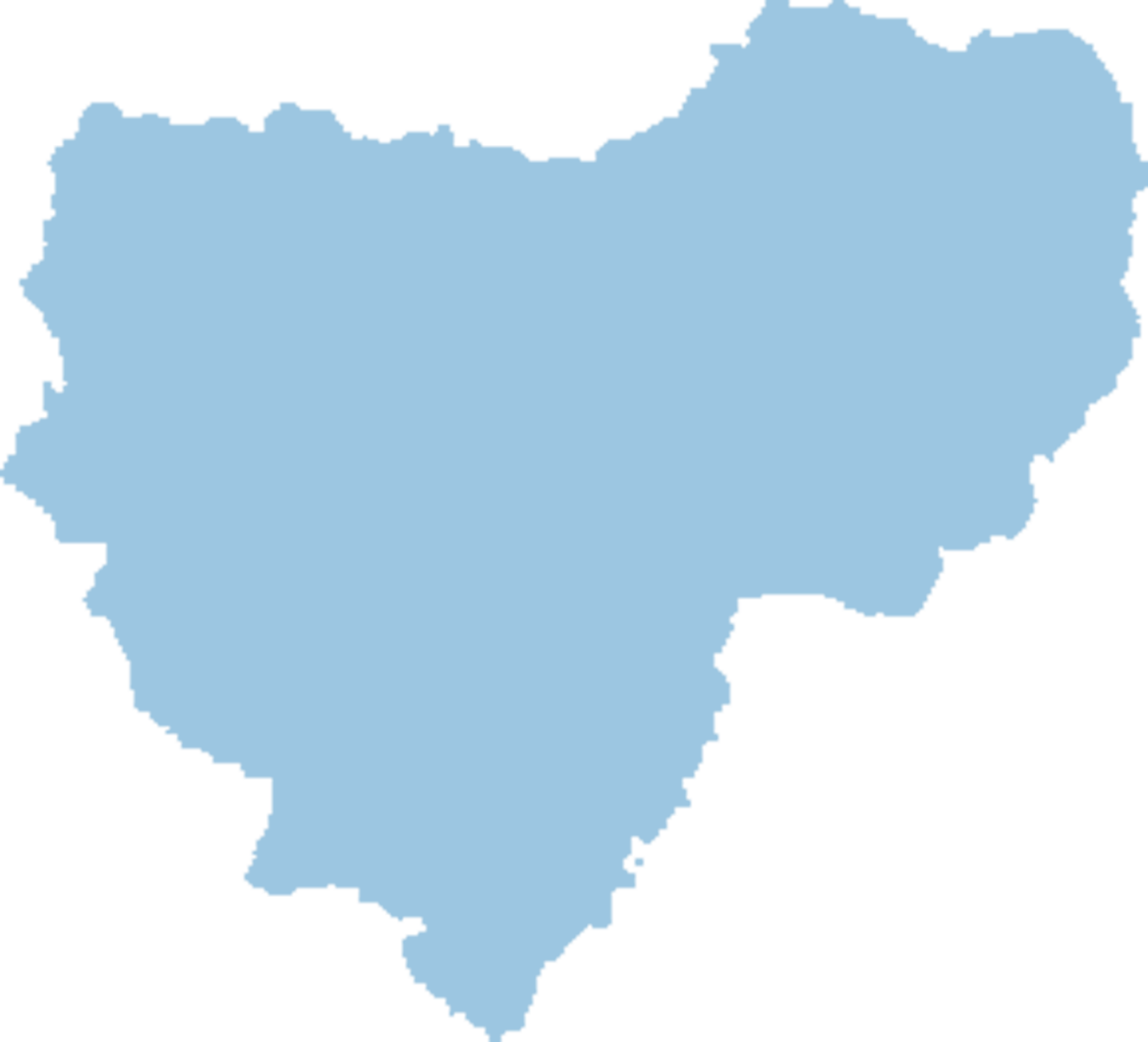 Усиление профилактической работы

Повышение открытости и доступности информации о деятельности департамента

Реализация принципов управления рисками 
     причинения вреда (ущерба) охраняемым ценностям

Обеспечение функционирования информационного ресурса департамента

Исполнение поручений Рособрнадзора
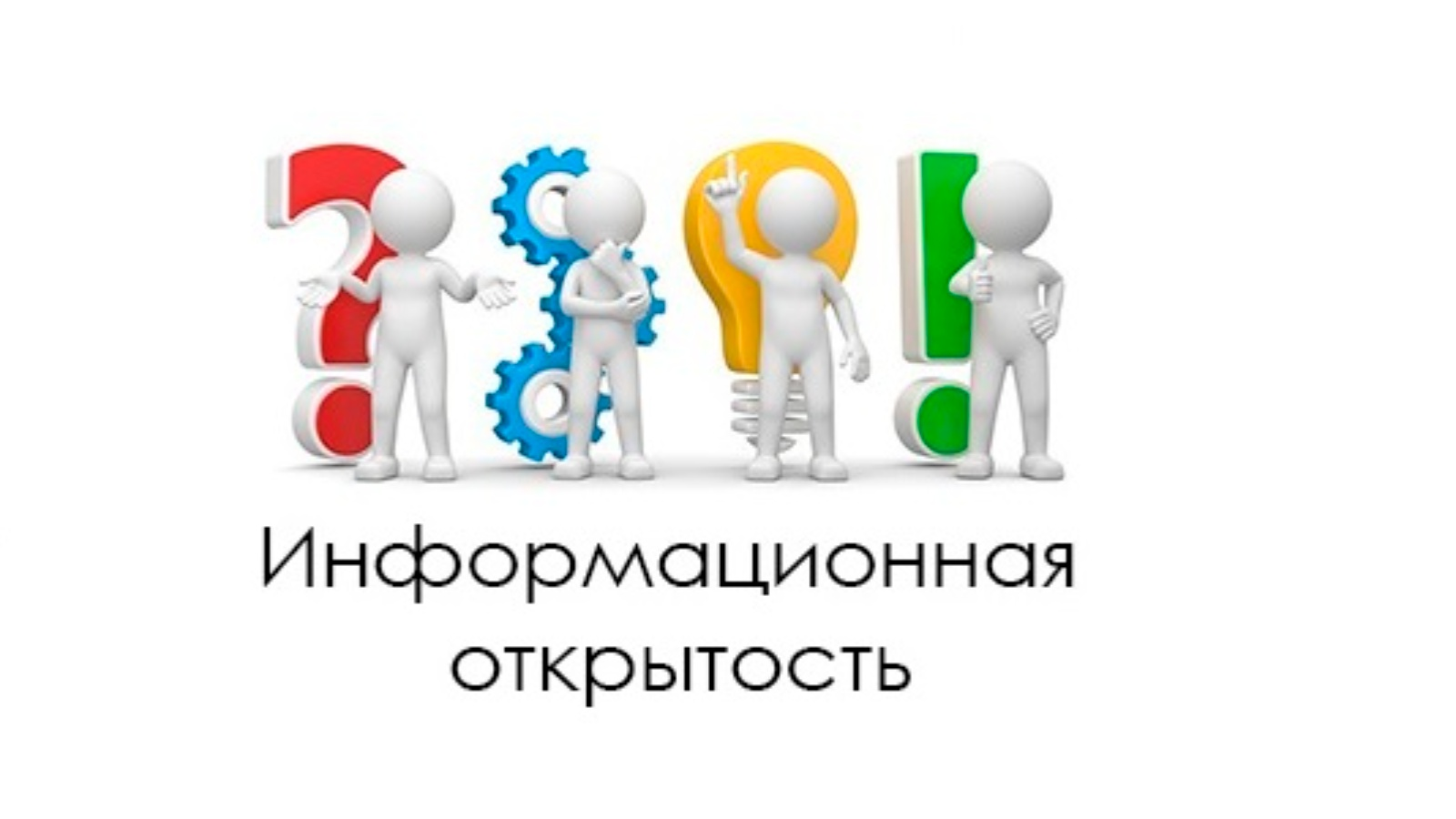 Задачи - 2023
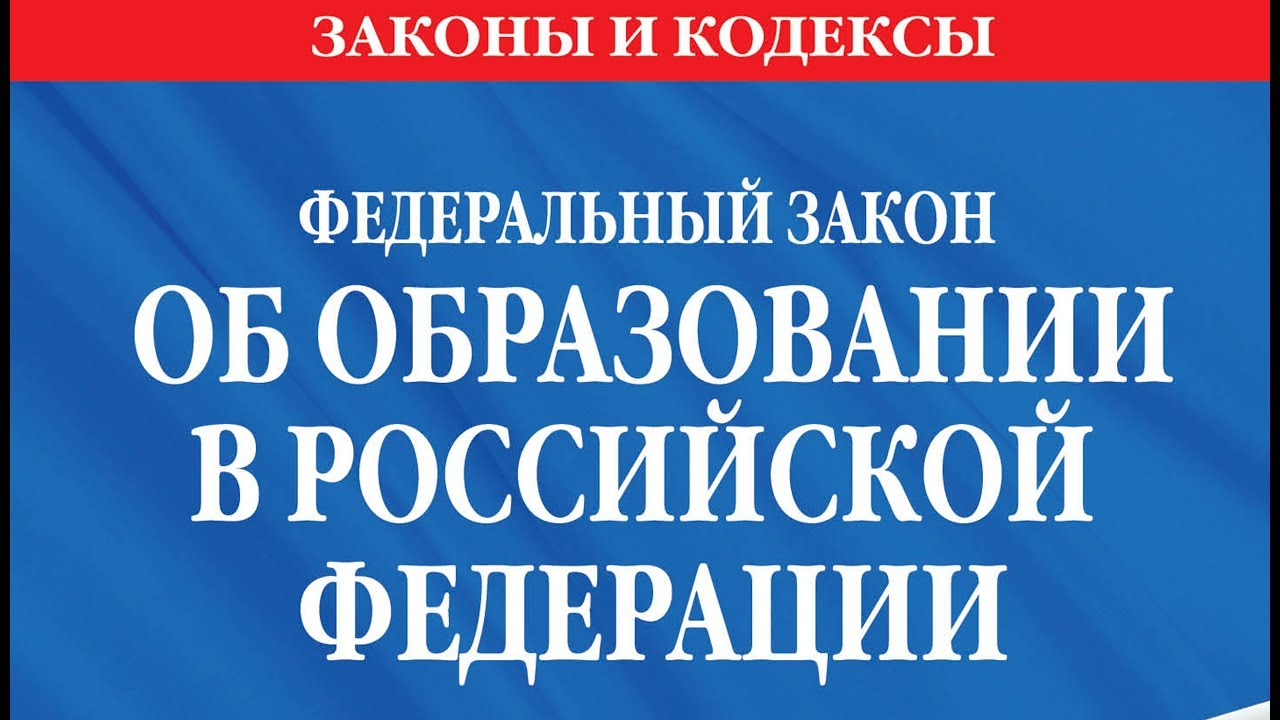 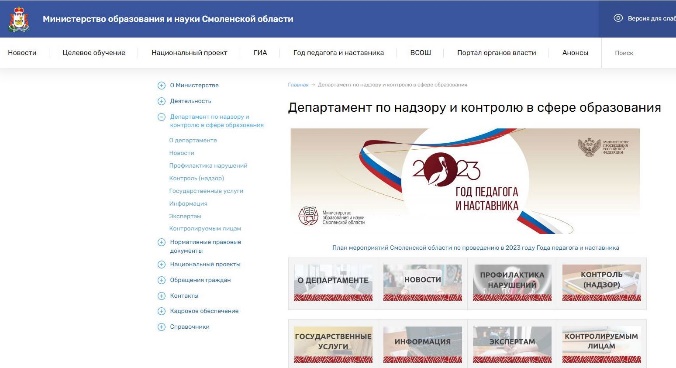 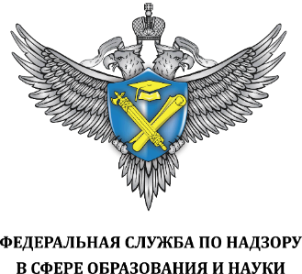 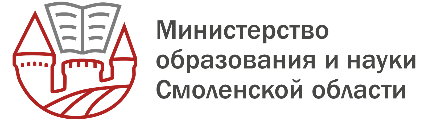 edu67.ru
ДЕПАРТАМЕНТ ПО НАДЗОРУ И КОНТРОЛЮ В СФЕРЕ ОБРАЗОВАНИЯ
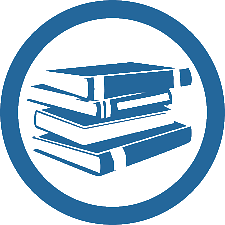 ЛИЦЕНЗИРОВАНИЕ ОБРАЗОВАТЕЛЬНОЙ ДЕЯТЕЛЬНОСТИ
Результат рассмотрения заявлений
Подано заявлений
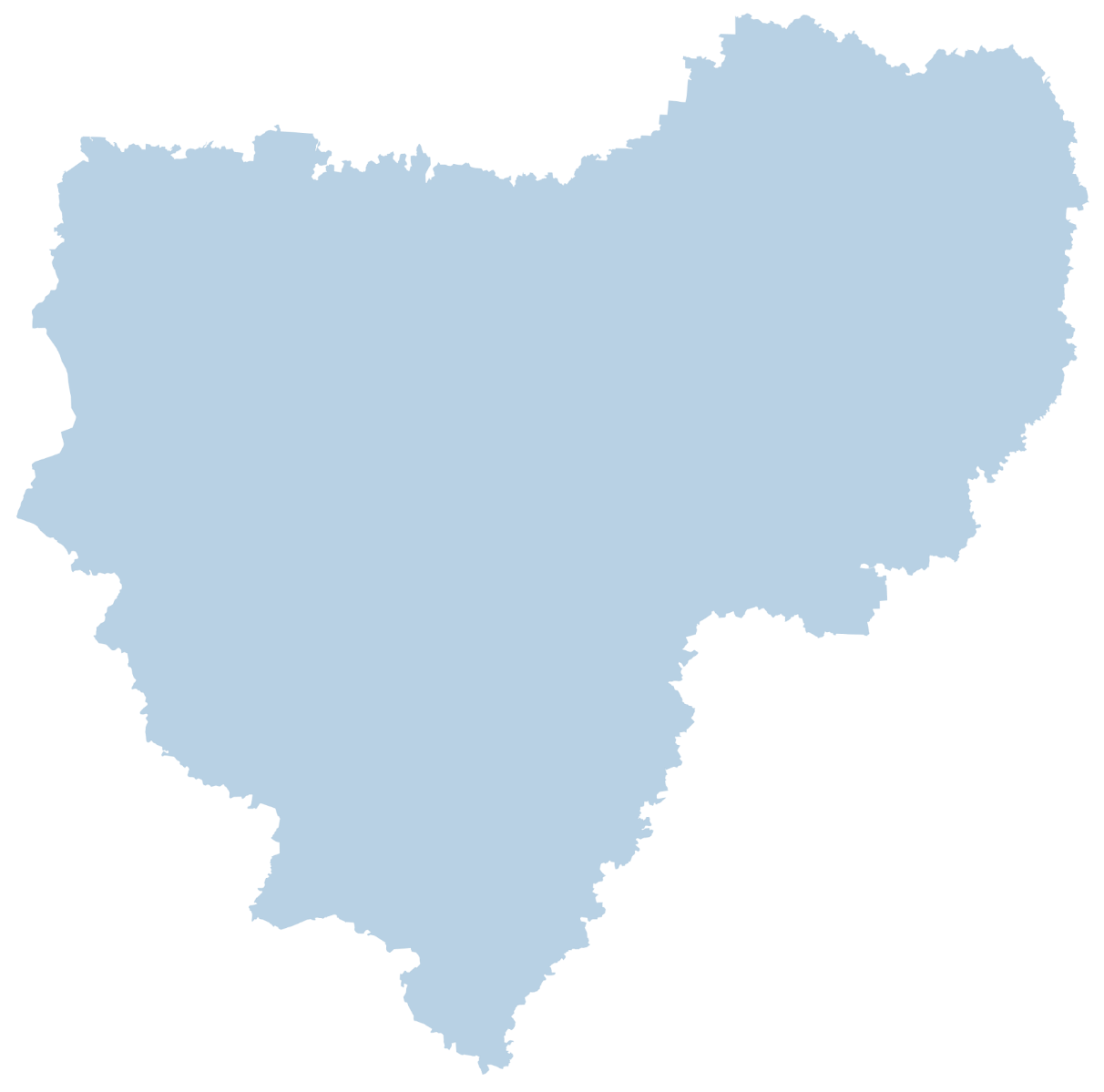 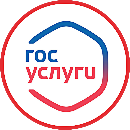 196
Государственные услуги
240
22
заявителям документы были возвращены
22
заявления были отозваны заявителями
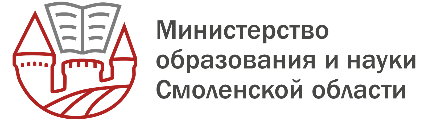 edu67.ru
ДЕПАРТАМЕНТ ПО НАДЗОРУ И КОНТРОЛЮ В СФЕРЕ ОБРАЗОВАНИЯ
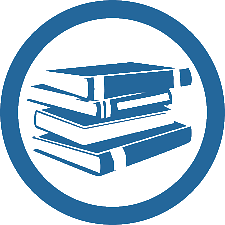 ГОСУДАРСТВЕННАЯ   АККРЕДИТАЦИЯ  ОБРАЗОВАТЕЛЬНОЙ  ДЕЯТЕЛЬНОСТИ
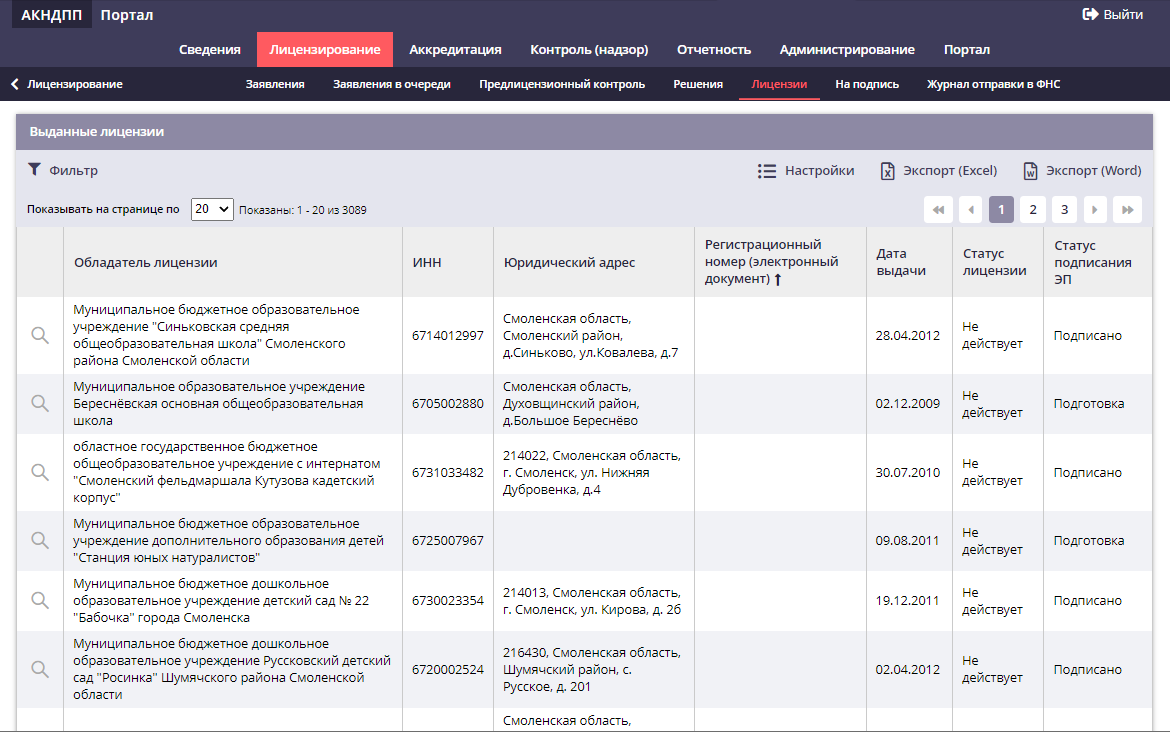 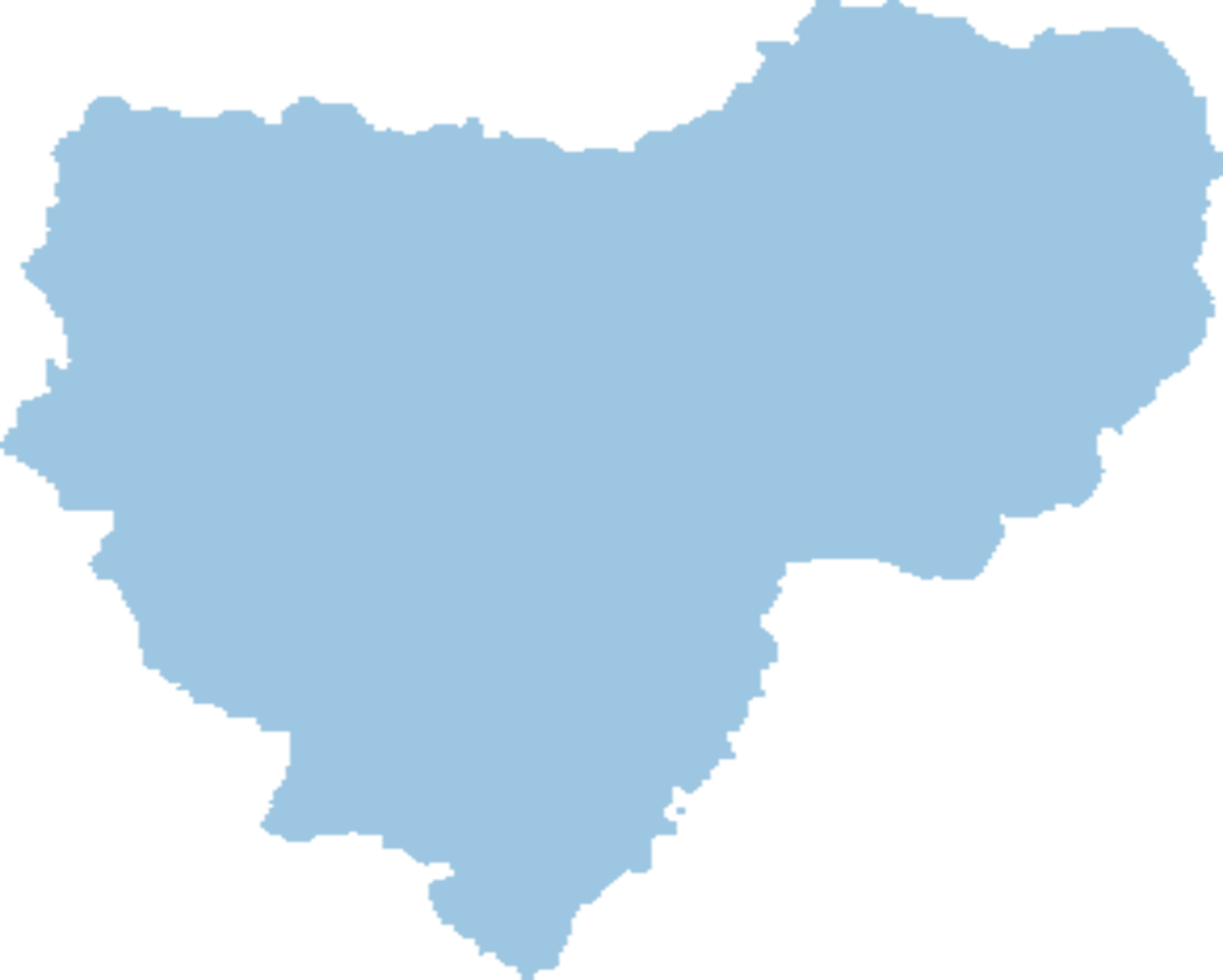 С 1 сентября 2023 года
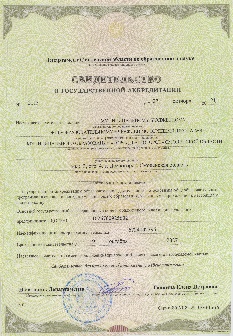 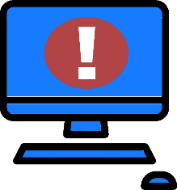 Государственные     услуги
Только 
электронная подача
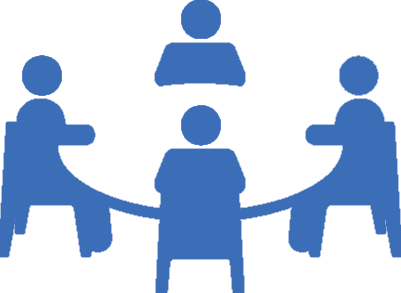 Внесены изменения в реестр аккредитации в отношении 5 организаций
Проведены Аккредитационные коллегии 
(3 заседания)
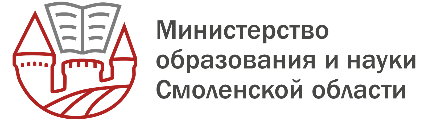 edu67.ru
ДЕПАРТАМЕНТ ПО НАДЗОРУ И КОНТРОЛЮ В СФЕРЕ ОБРАЗОВАНИЯ
ПОДТВЕРЖДЕНИЕ   ДОКУМЕНТОВ   ОБ  ОБРАЗОВАНИИ  И  (ИЛИ)  О КВАЛИФИКАЦИИ, 
ОБ   УЧЕНЫХ  СТЕПЕНЯХ,  УЧЕНЫХ  ЗВАНИЯХ
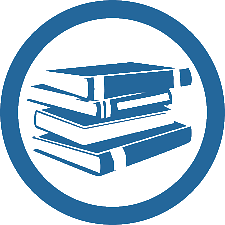 С  1 сентября появилась возможность подачи заявления через ЕПГУ
Подано заявлений
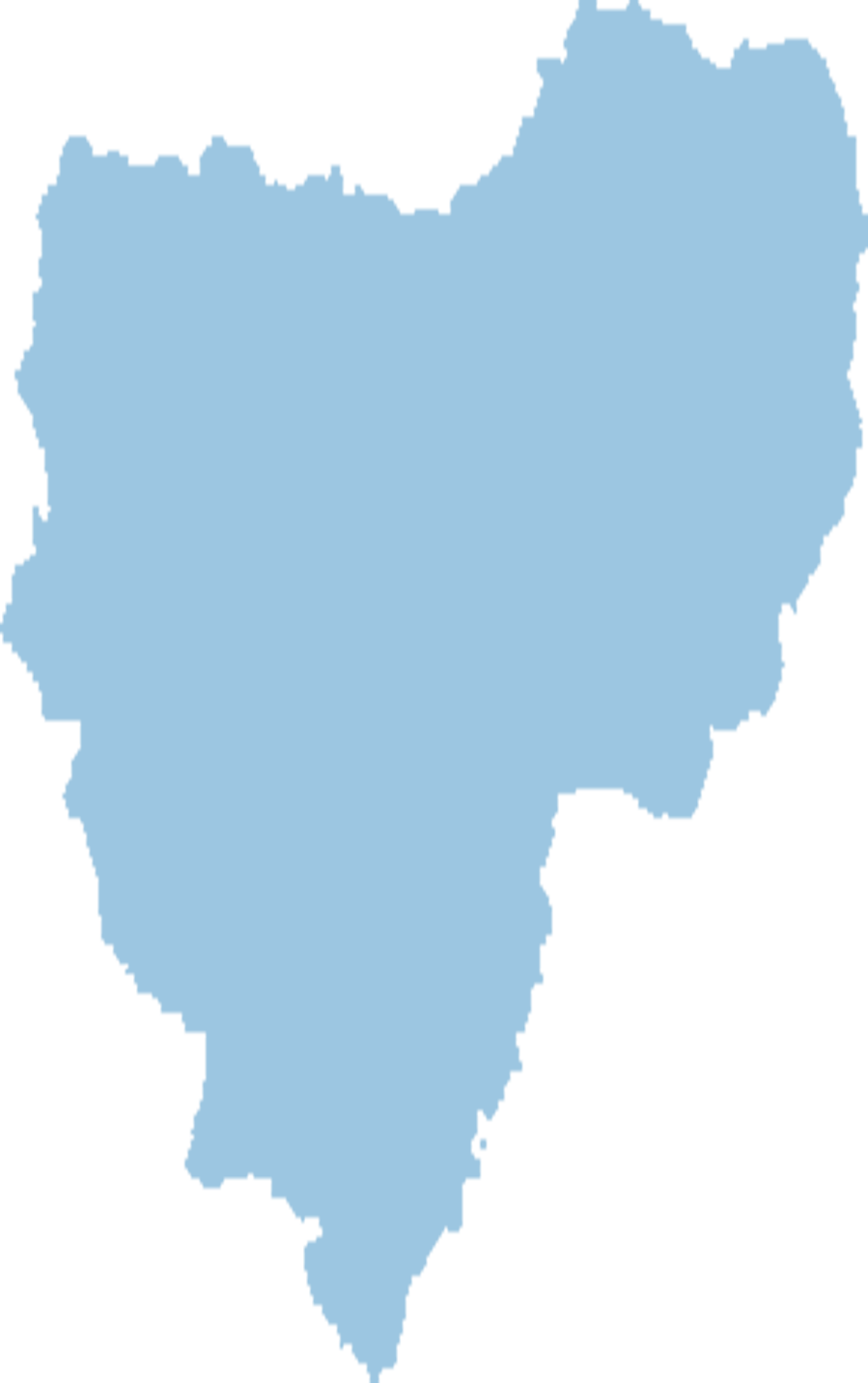 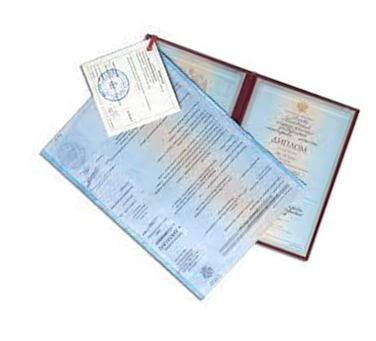 Государственные    услуги
632
632
Один миллион пятьсот шестьдесят тысяч рублей
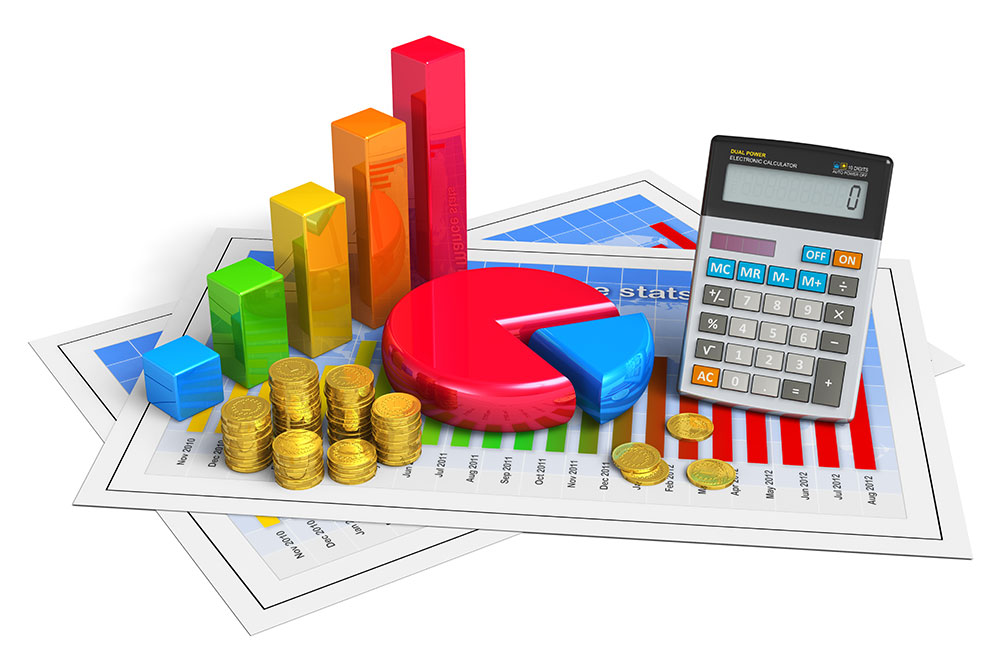 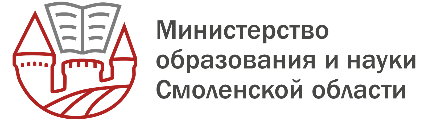 edu67.ru
ДЕПАРТАМЕНТ ПО НАДЗОРУ И КОНТРОЛЮ В СФЕРЕ ОБРАЗОВАНИЯ
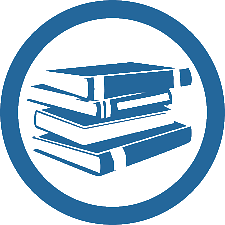 ПРОФИЛАКТИЧЕСКИЕ   МЕРОПРИЯТИЯ
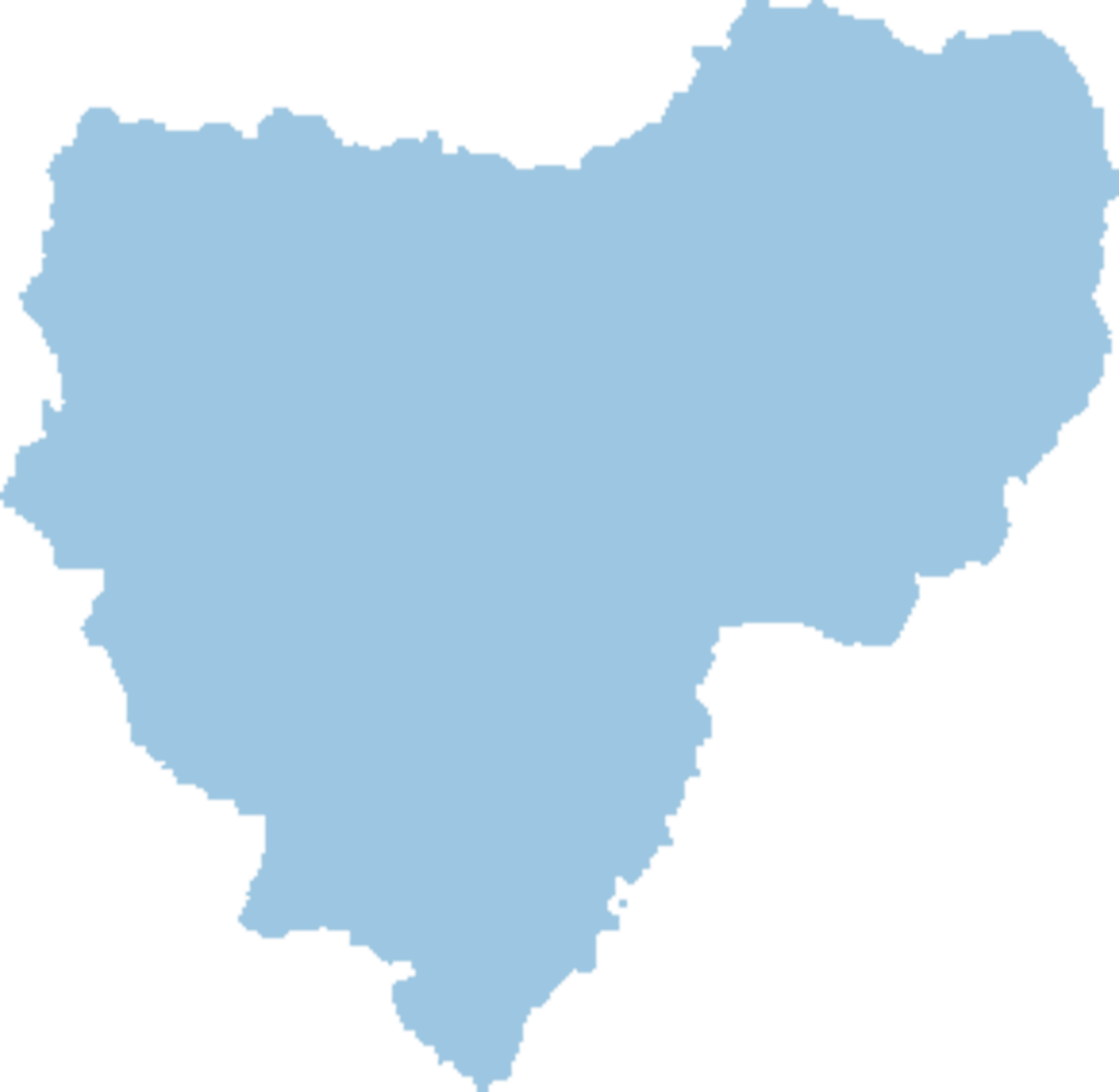 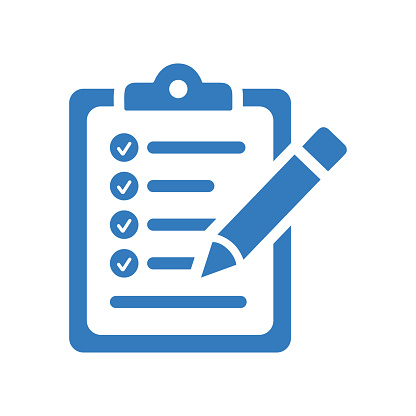 Государственный  контроль (надзор) 
за соблюдением  законодательства
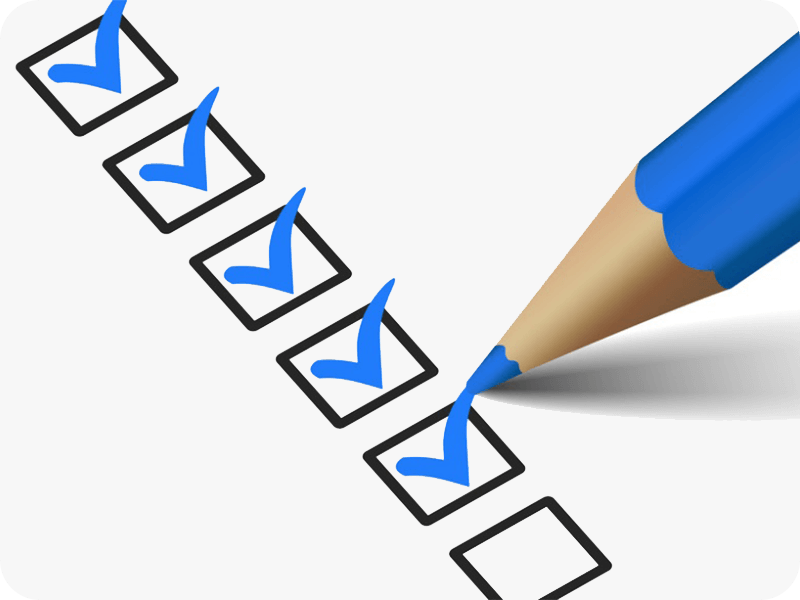 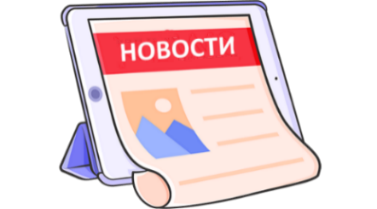 Ежедневное размещение новостей на странице департамента – 343 (из них 300 информационного характера)
Своевременное обновление нормативных правовых актов и актуализация информации по деятельности департамента
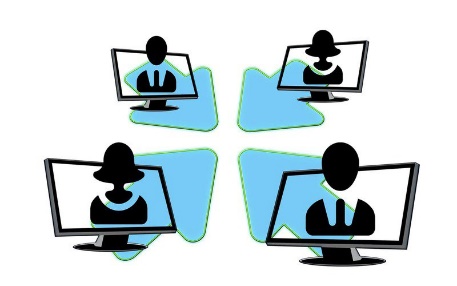 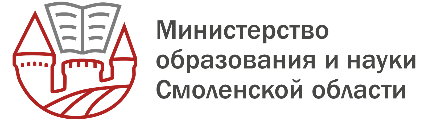 edu67.ru
ДЕПАРТАМЕНТ ПО НАДЗОРУ И КОНТРОЛЮ В СФЕРЕ ОБРАЗОВАНИЯ
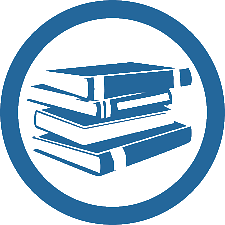 КОНТРОЛЬНЫЕ (НАДЗОРНЫЕ)   И ПРОФИЛАКТИЧЕСКИЕ МЕРОПРИЯТИЯ
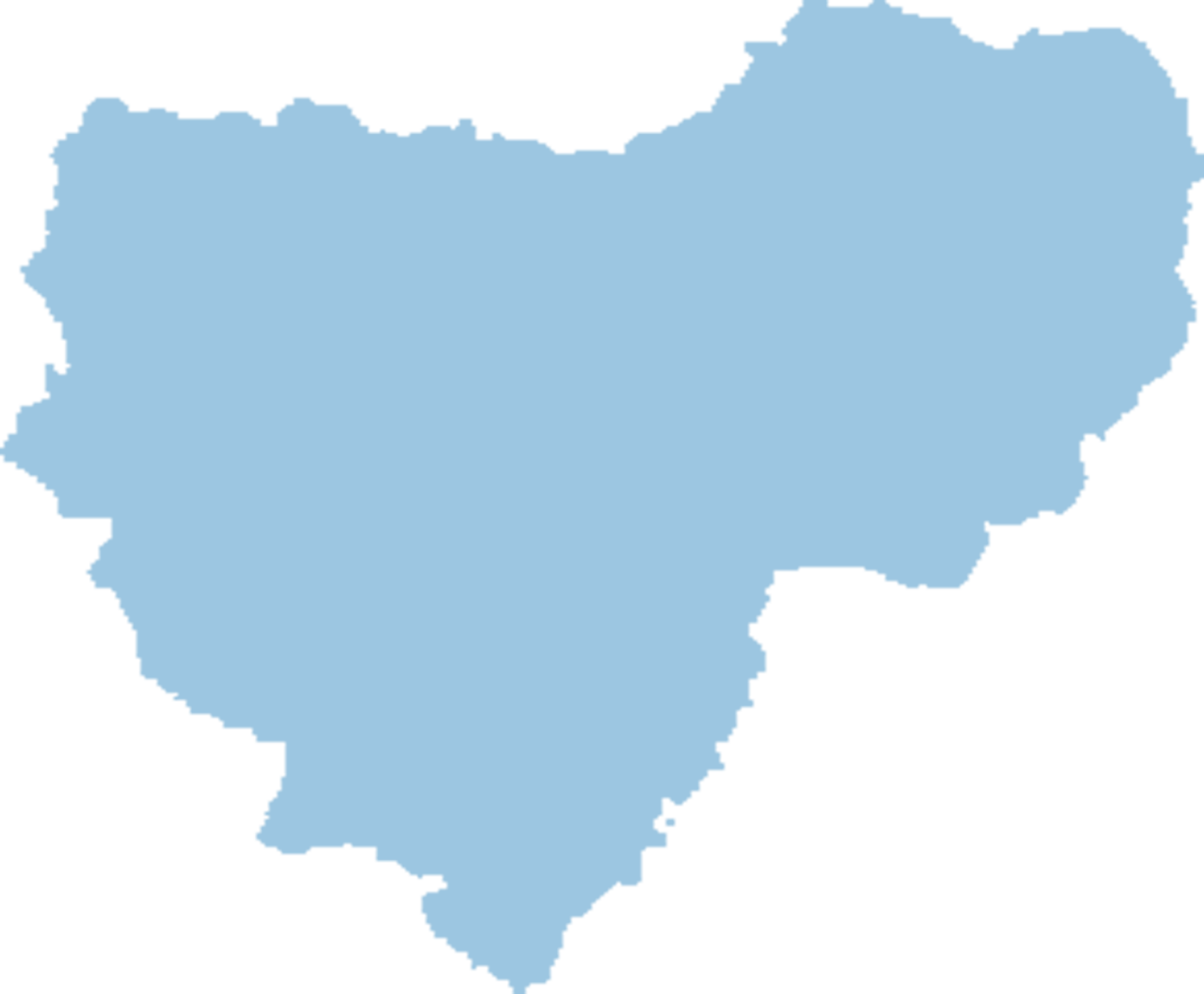 89 % контролируемых лиц
Количество проведенных мониторингов безопасности - 1311
Государственный  контроль (надзор) 
За  соблюдением  законодательства
По итогам выдано 
528 предостережений
Профилактические визиты - 44
Количество совместных проверок с Прокуратурой Смоленской области - 13
Мониторинги по исполнению поручений Министерства просвещения и Рособрнадзора - 9
Консультации по вопросам деятельности департамента - более 348
Обобщение правоприменительной практики – 1
Количество составленных протоколов - 5
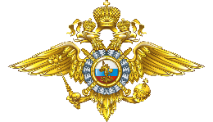 Программа профилактики 
рисков выполнена
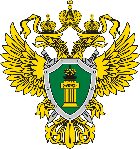 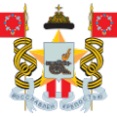 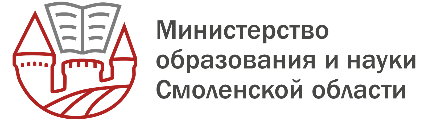 edu67.ru
ДЕПАРТАМЕНТ ПО НАДЗОРУ И КОНТРОЛЮ В СФЕРЕ ОБРАЗОВАНИЯ
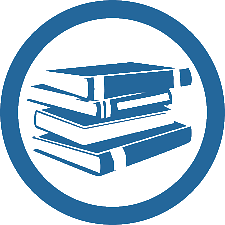 РЕАЛИЗАЦИЯ КОНТРОЛЬНЫХ МЕРОПРИЯТИЙ
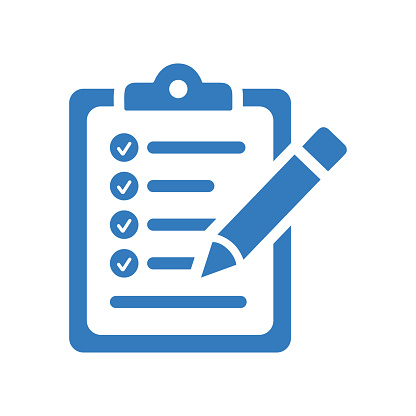 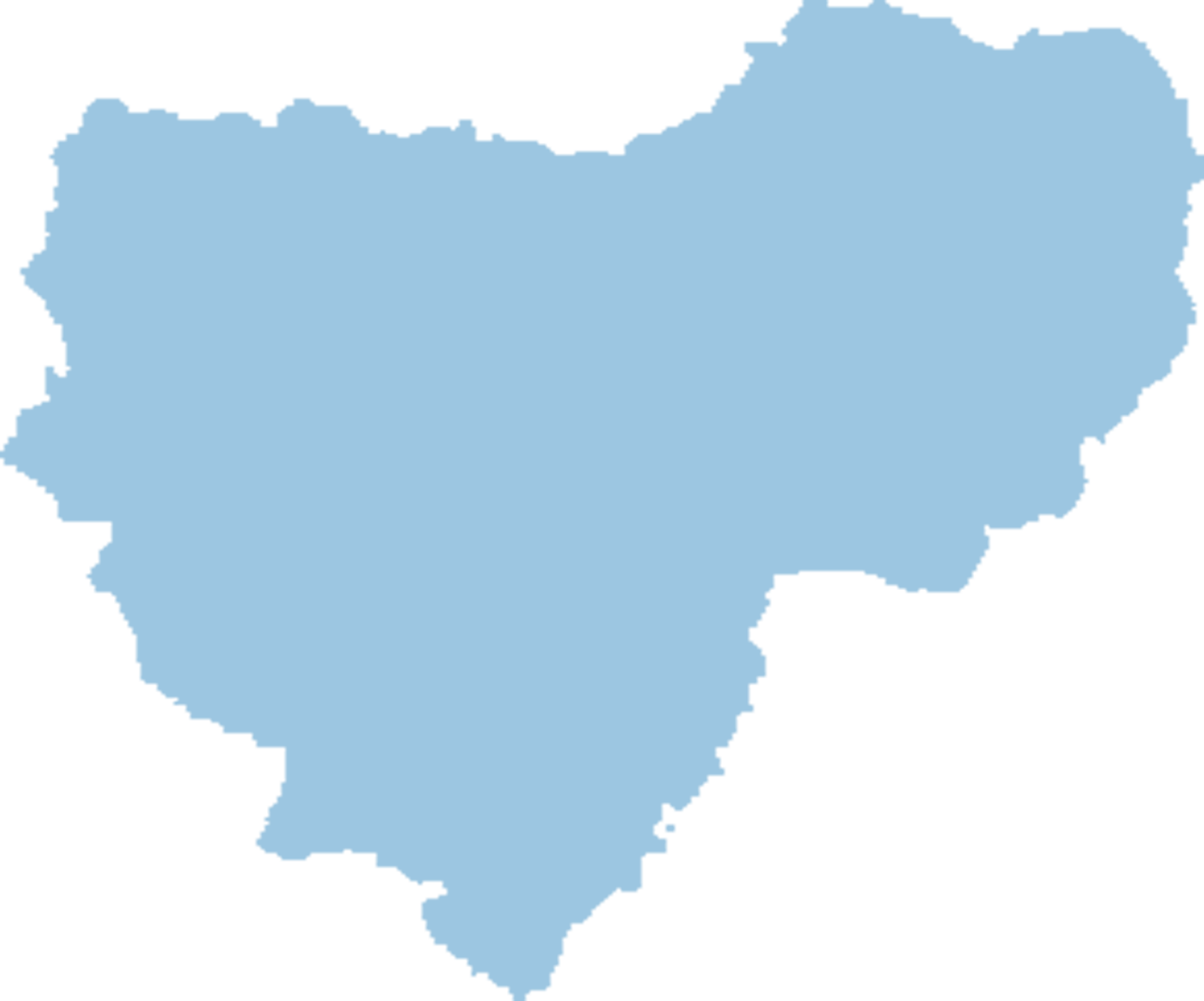 Государственный  контроль (надзор) 
за соблюдением  законодательства
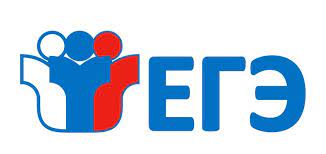 Разработка Комплексной Концепции управленческих решений

Контроль за проведением досрочного, основного, дополнительного этапов ЕГЭ и ОГЭ (охват ППЭ 100% )

Контроль за проведением ВПР (охват  128 общеобразовательных организаций и 26 организаций СПО)

Контроль за проведением олимпиад
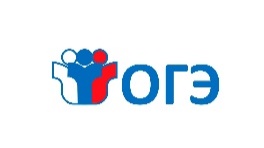 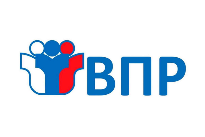 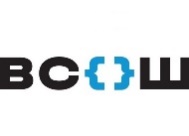 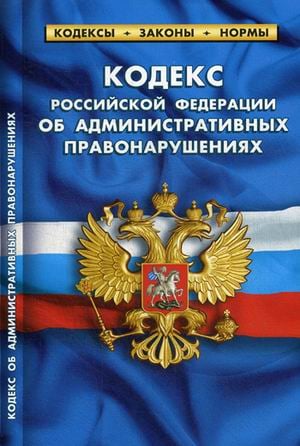 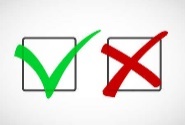 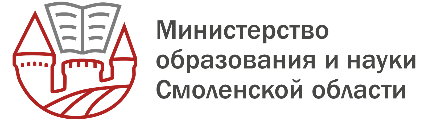 edu67.ru
ДЕПАРТАМЕНТ ПО НАДЗОРУ И КОНТРОЛЮ В СФЕРЕ ОБРАЗОВАНИЯ
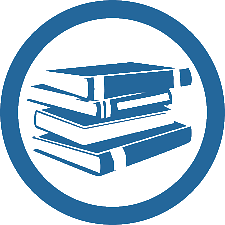 ПРОВОДИМЫЕ МЕРОПРИЯТИЯ
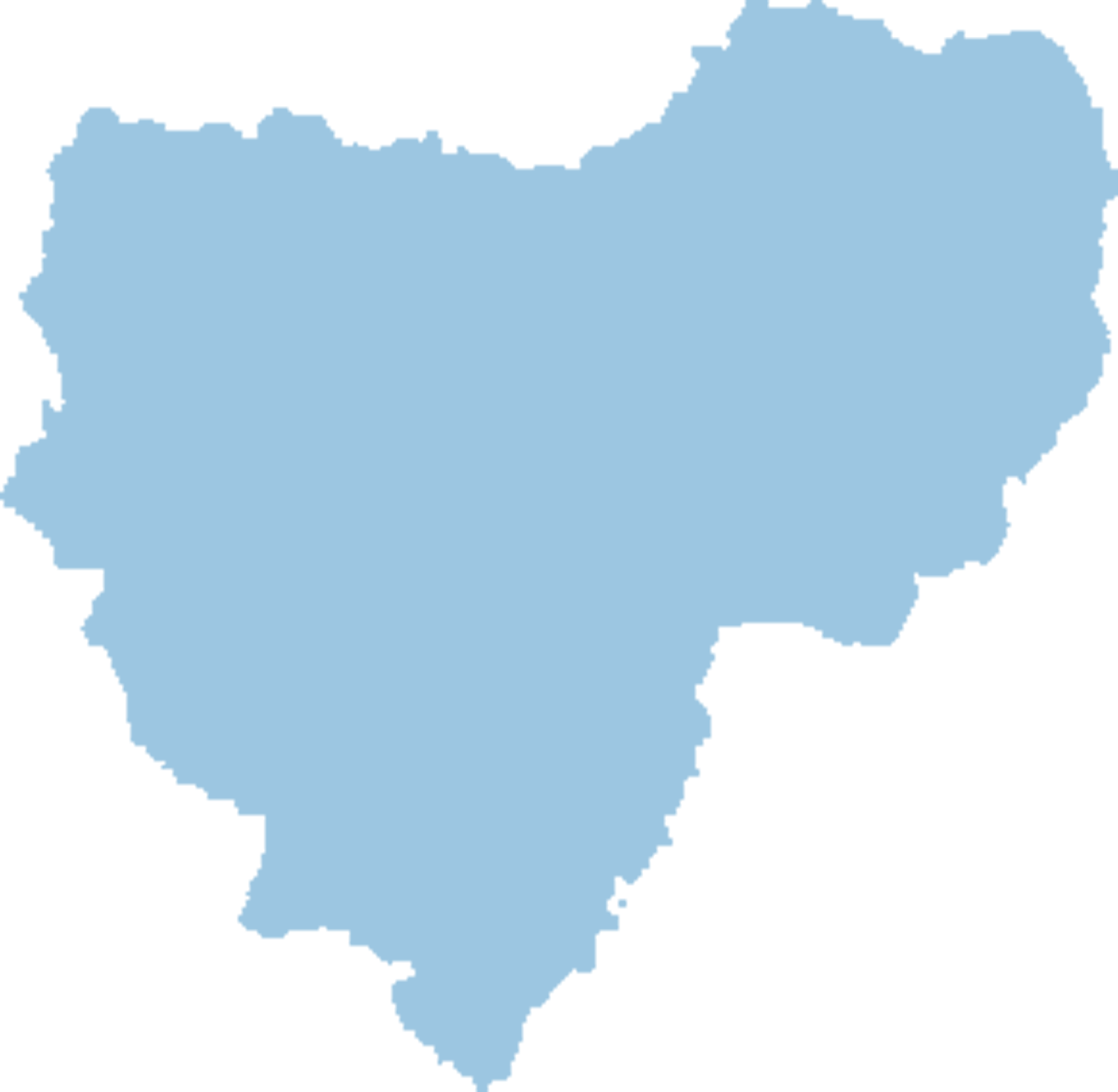 Участие в межведомственных КМ
Стратегическая сессия «Управленческий Интенсив67» 
Аккредитация региональных экспертов  - 27
Координирование прохождения ОО аккредитационного мониторинга - охват  367  ОО и 28 организаций СПО
Участие в подготовке документов по оптимизации сети ОО
Участие в заседаниях по снижению документационной нагрузки на педагогических работников
Проведение совещания по вопросам снижения документационной нагрузки на педагогических работников
Участие в мировых судах, работе различных комиссий и советов  - 5


Рассмотрено 184 обращения граждан. 
По итогам выдано 8 предостережений.
ДЕПАРТАМЕНТ  ПО НАДЗОРУ И КОНТРОЛЮ 
В СФЕРЕ ОБРАЗОВАНИЯ
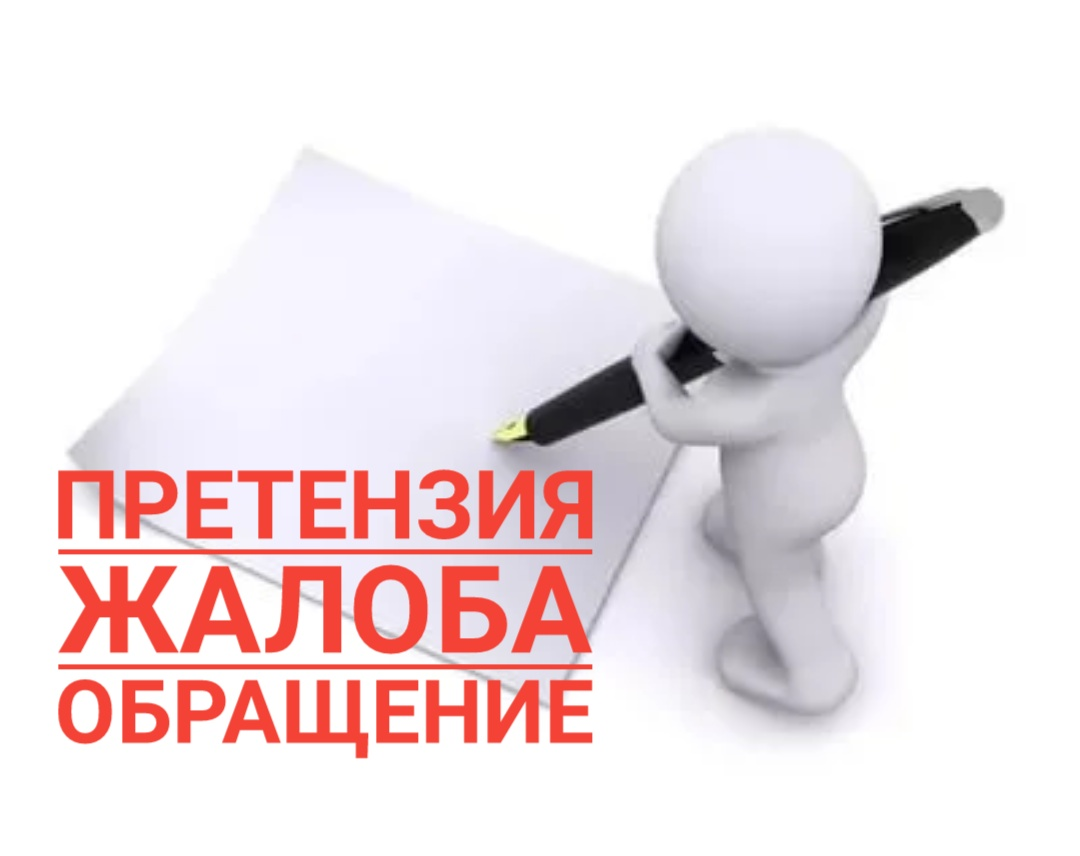 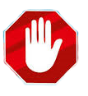 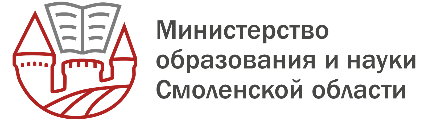 edu67.ru
ДЕПАРТАМЕНТ ПО НАДЗОРУ И КОНТРОЛЮ В СФЕРЕ ОБРАЗОВАНИЯ
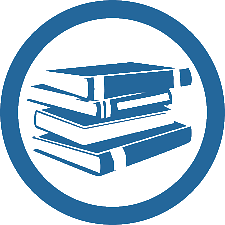 ТРУДНОСТИ
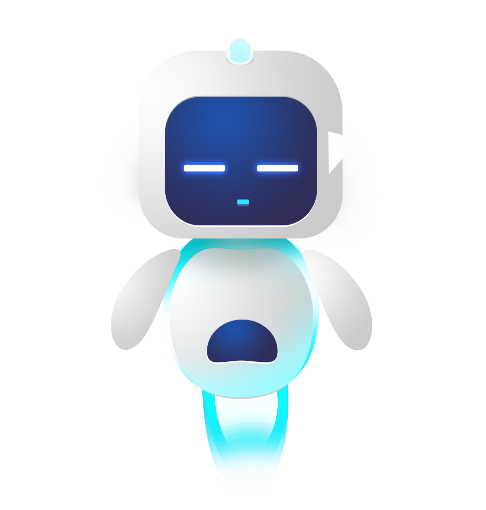 Отсутствие интеграции сведений из ФНС о ЮЛ и ИП, необходимых для внесения изменений в реестр лицензий

Отсутствие технической возможности взаимодействия с лицензиатом при подаче заявления на лицензирование через ЕПГУ

Сбои при внесении объектов контроля, в части определения категории риска, вида контроля в подсистему Федерального реестра государственных и муниципальных услуг

Отсутствие информации в установленные сроки на запросы, направленные в адрес ОМС и руководителей ОО

Некорректное предоставление информации, противоречащих данных
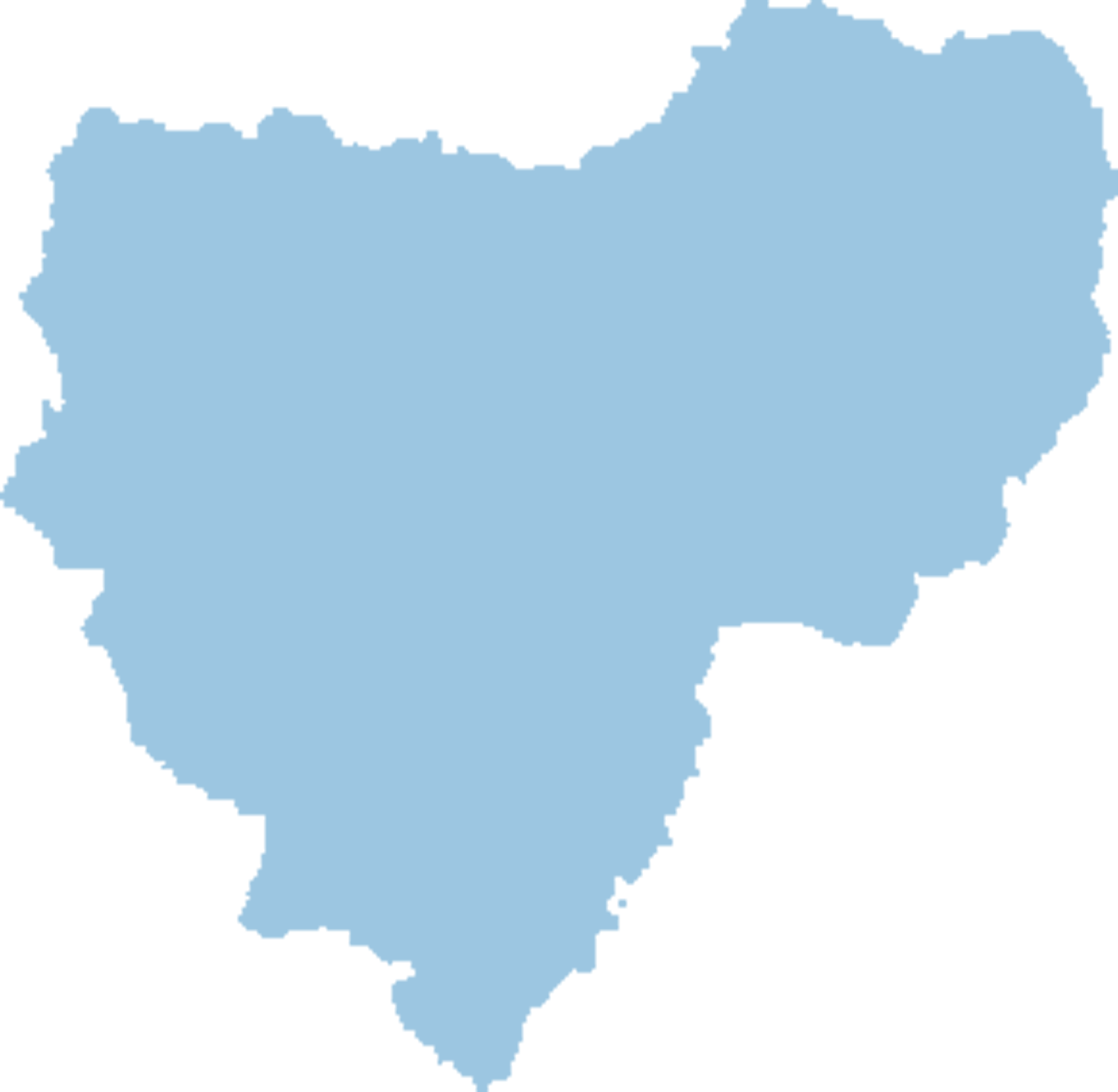 АВТОМАТИЧЕСКИЙ РЕЖИМ
ДЕПАРТАМЕНТ  ПО НАДЗОРУ И КОНТРОЛЮ 
В СФЕРЕ ОБРАЗОВАНИЯ
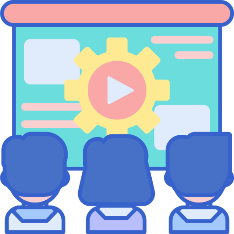 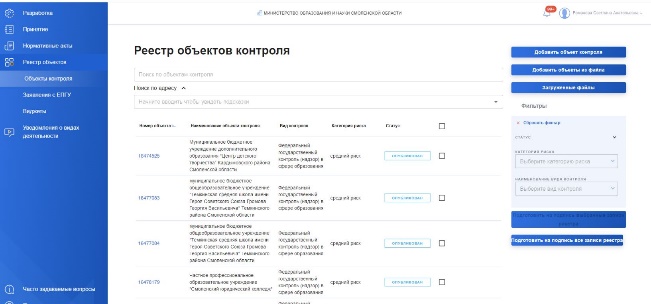 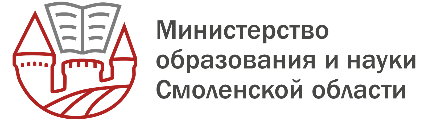 edu67.ru
ДЕПАРТАМЕНТ ПО НАДЗОРУ И КОНТРОЛЮ В СФЕРЕ ОБРАЗОВАНИЯ
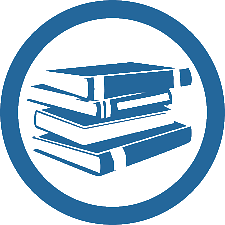 Задачи - 2024
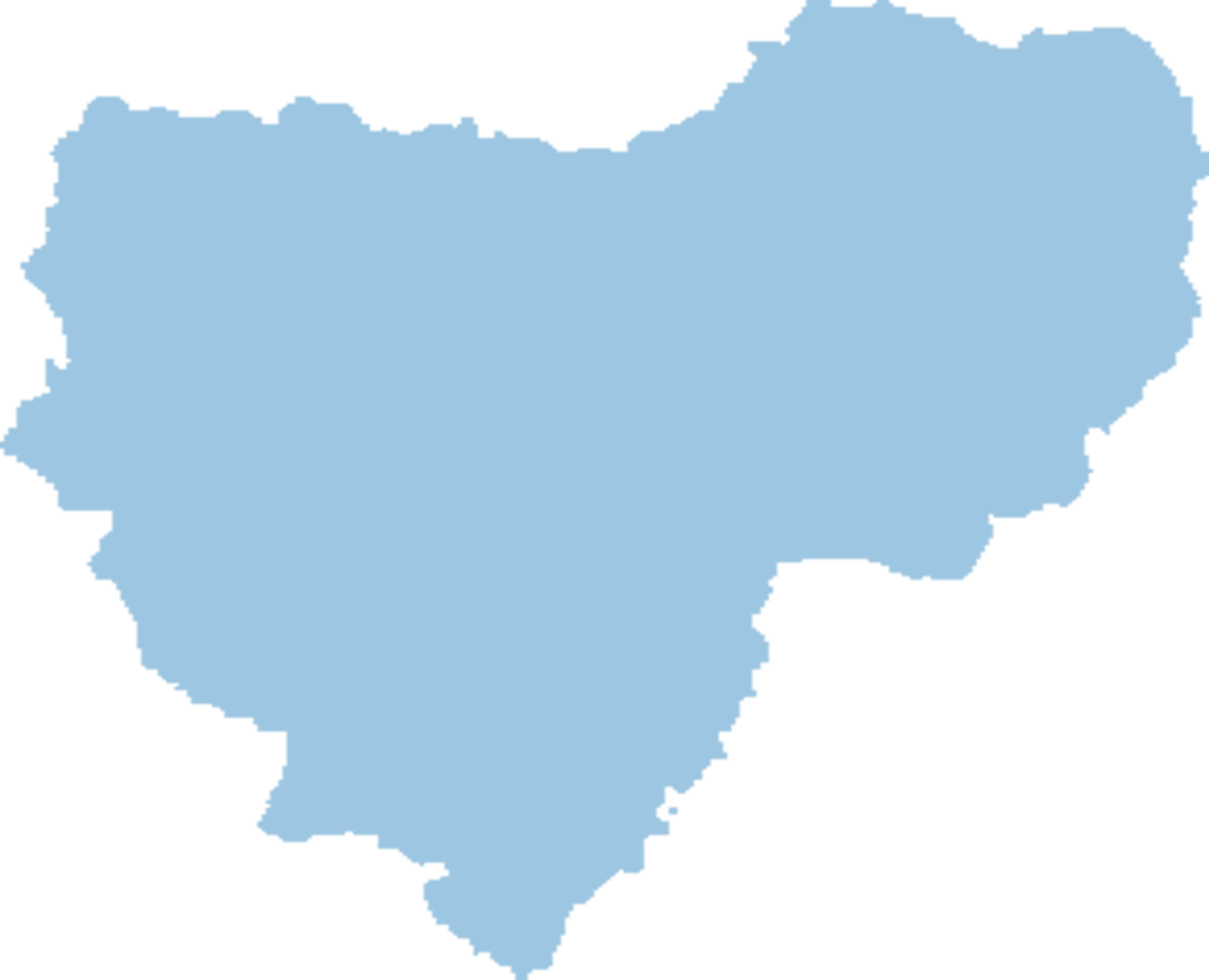 Реализация комплекса мер, направленных на наполнение и ведение информационных систем, поддержка их оперативной актуализации, обеспечение открытости данных (в рамках требований законодательства)
 
 Реализация Программы профилактики рисков причинения вреда (ущерба) охраняемым законом ценностям в сфере образования на 2024 год
 
Реализация риск-ориентированного подхода к контрольной (надзорной) деятельности
 
 Усиление работы по ключевым направлениям: организация и проведение ВПР и ГИА на территории региона, снижение документационной нагрузки на педагогических работников
ДЕПАРТАМЕНТ  ПО НАДЗОРУ И КОНТРОЛЮ 
В СФЕРЕ ОБРАЗОВАНИЯ
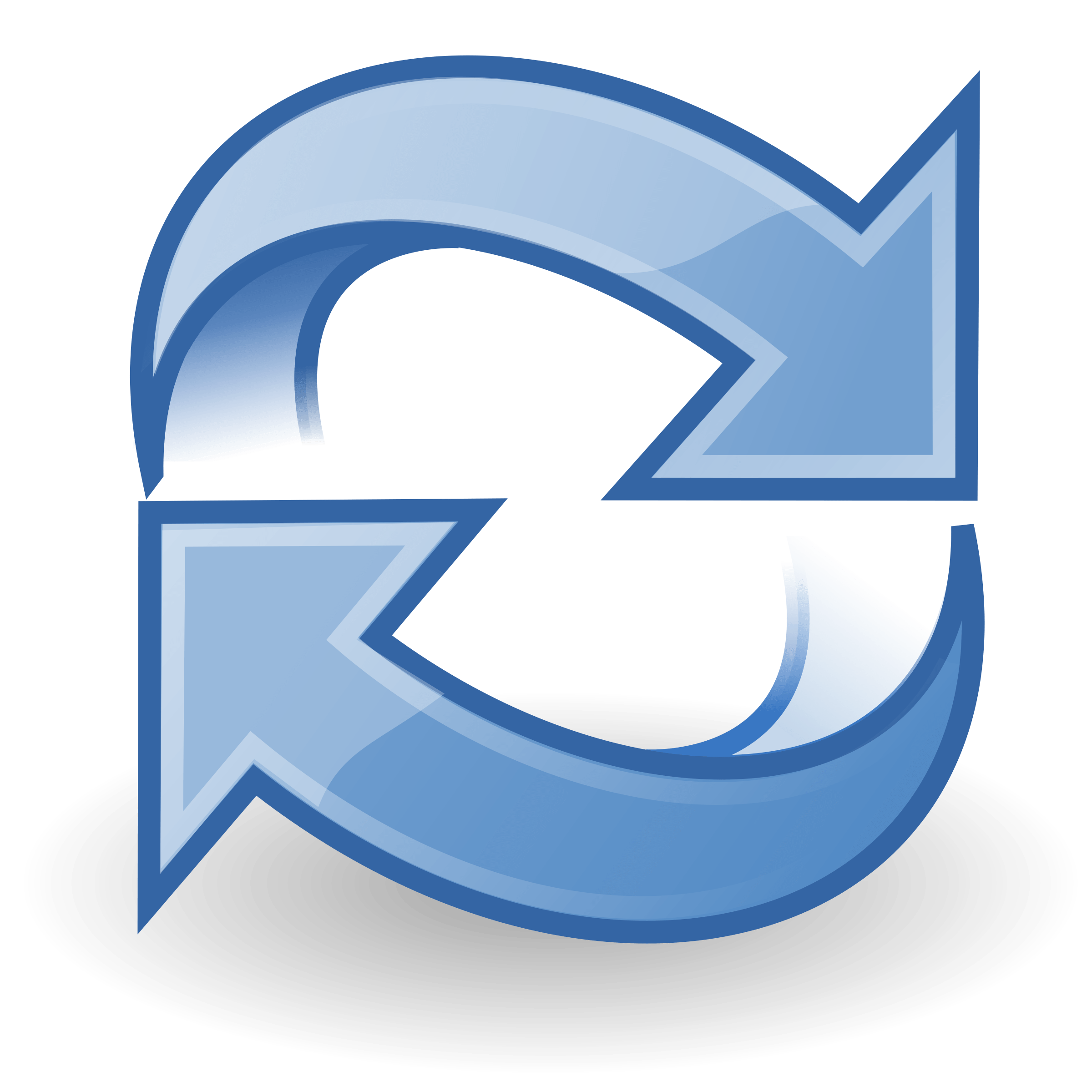 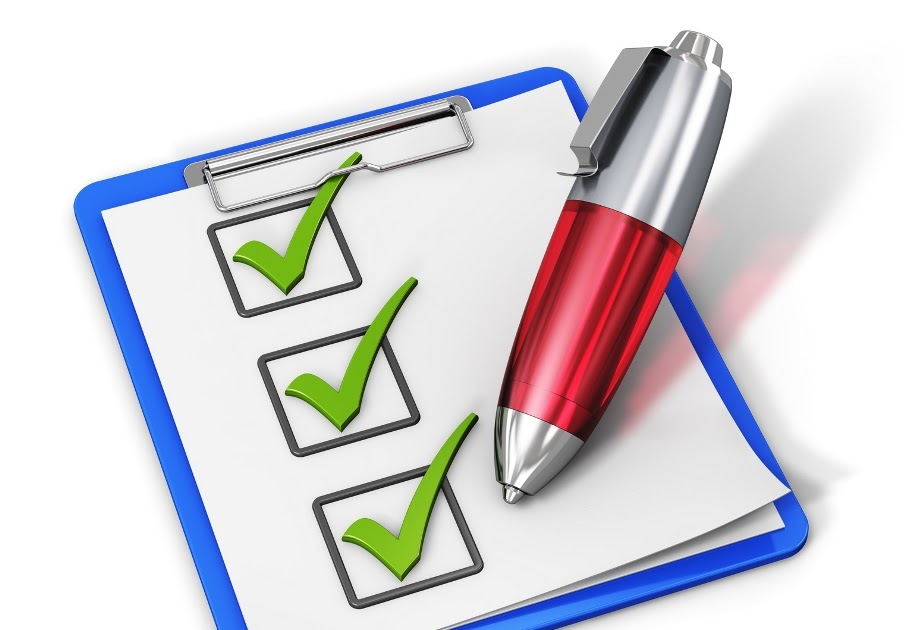 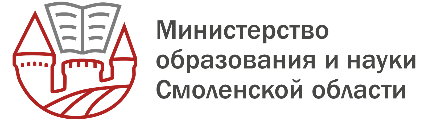 edu67.ru
ДЕПАРТАМЕНТ ПО НАДЗОРУ И КОНТРОЛЮ В СФЕРЕ ОБРАЗОВАНИЯ
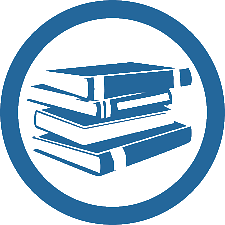 КЛЮЧЕВЫЕ ПРИНЦИПЫ ДЕЯТЕЛЬНОСТИ - 2024
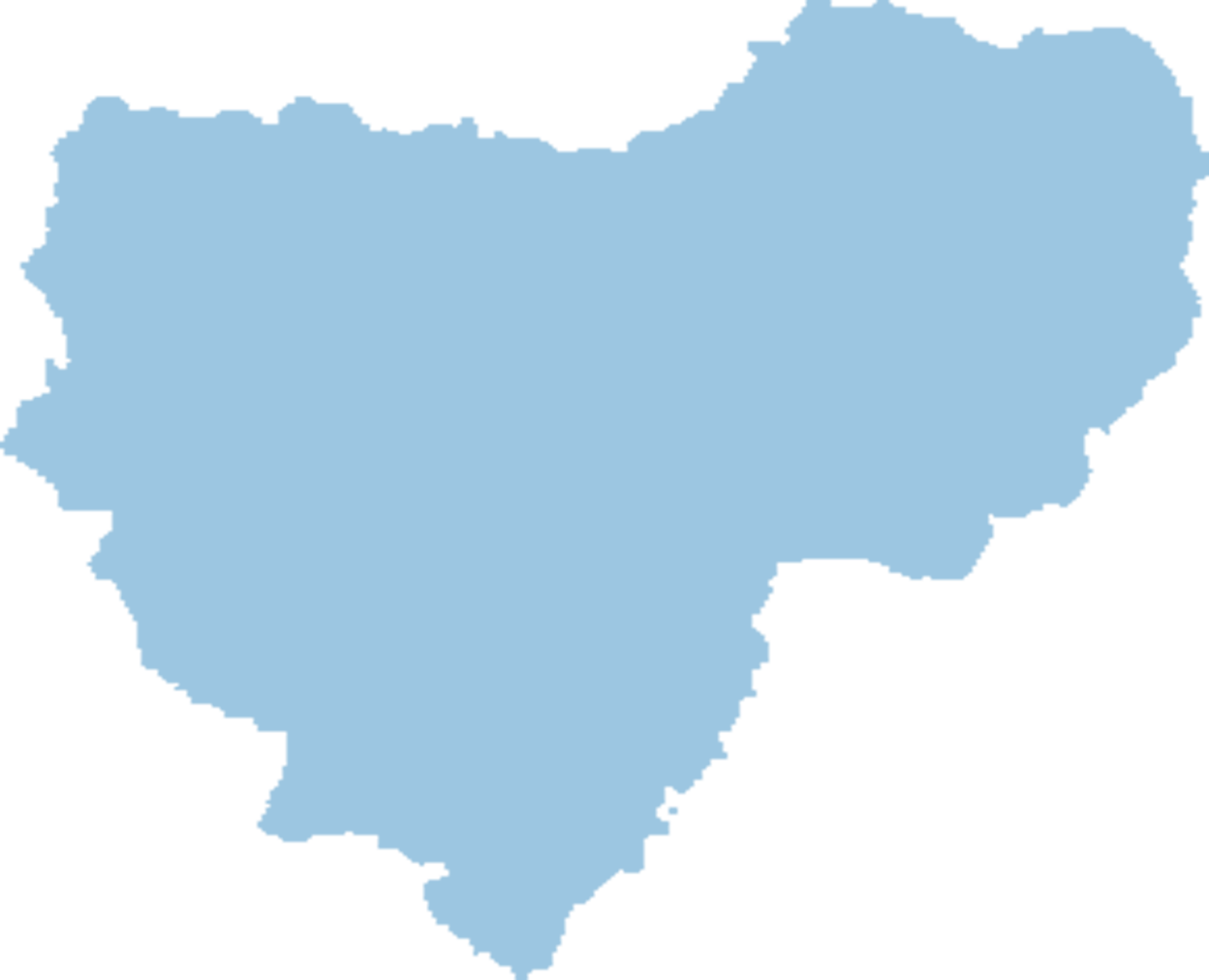 Максимальная оперативность качественного предоставления государственных услуг и функций

Открытость и объективность контрольной (надзорной) деятельности

Доминирование профилактических и предупредительных мероприятий

Повышение уровня информированности контролируемых лиц

Практика мониторинговых наблюдений

Объективность и всестороннее рассмотрение обращений
ДЕПАРТАМЕНТ  ПО НАДЗОРУ И КОНТРОЛЮ 
В СФЕРЕ ОБРАЗОВАНИЯ
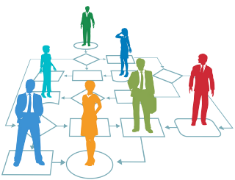 !
!
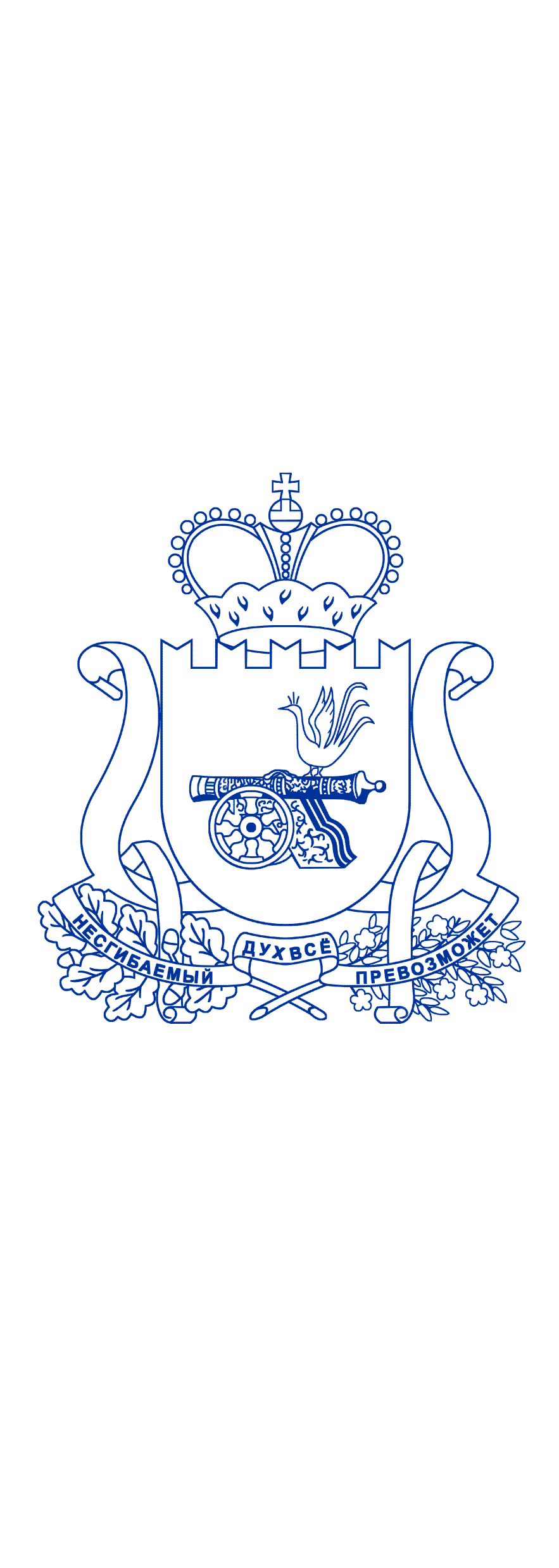 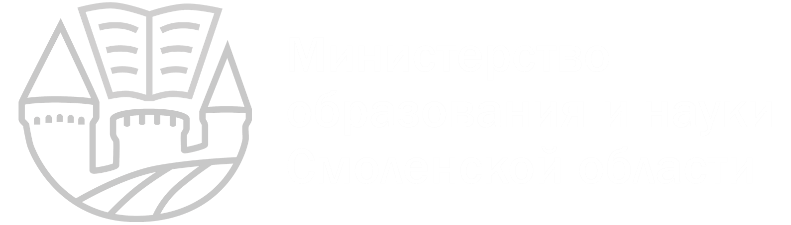 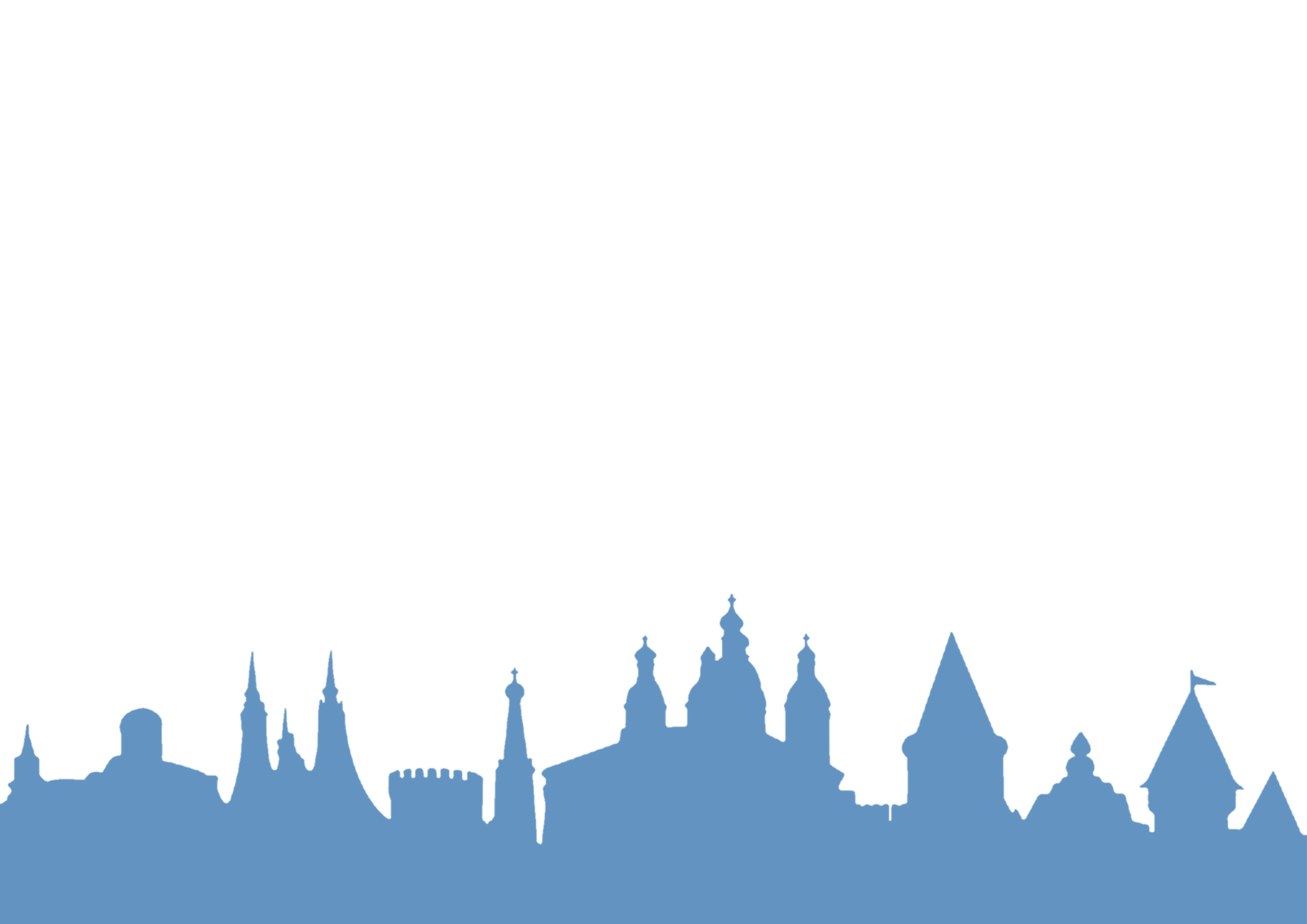 СПАСИБО!
22 февраля 2024 г.